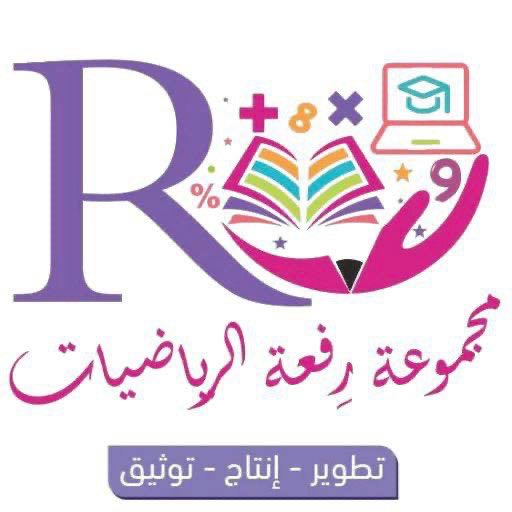 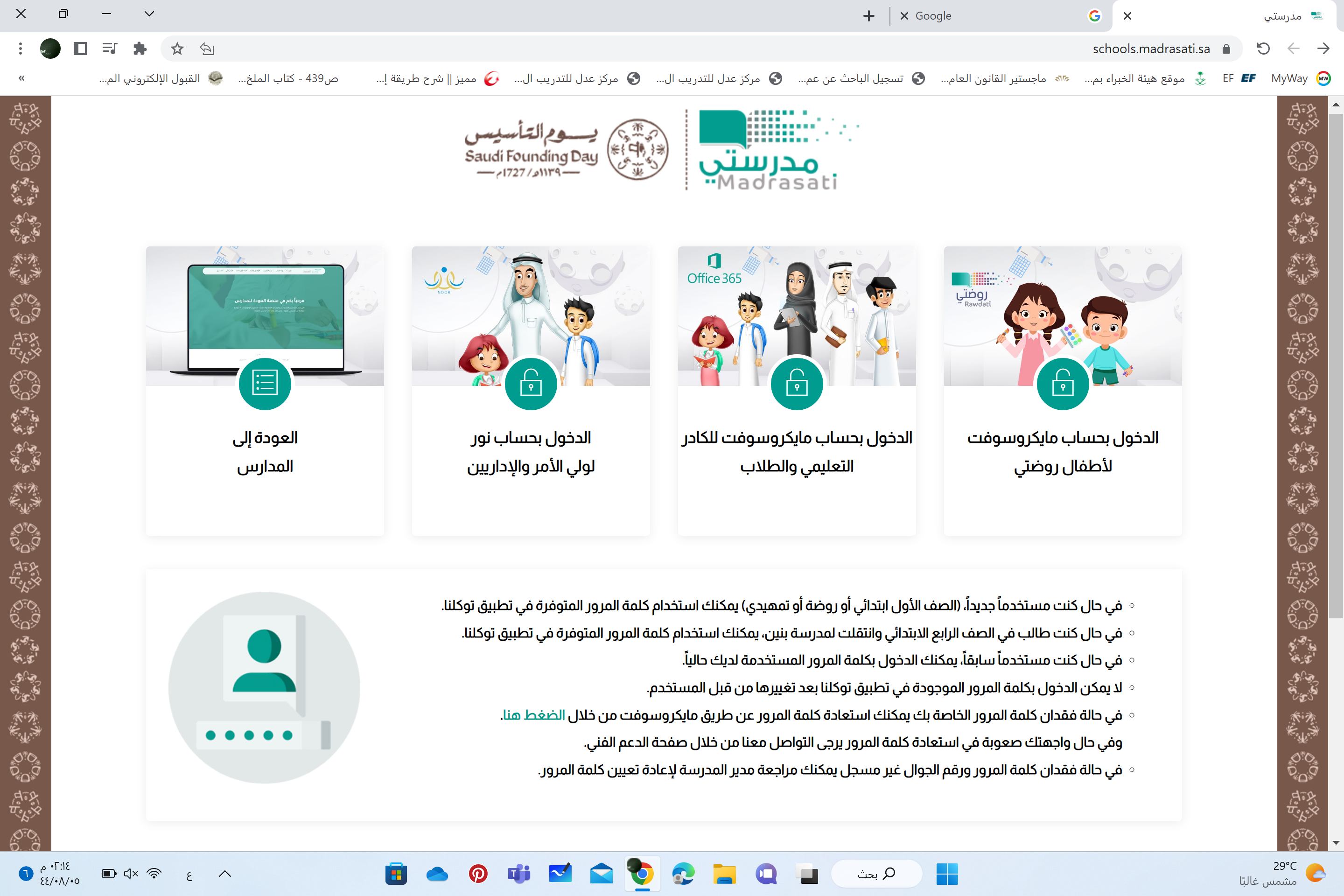 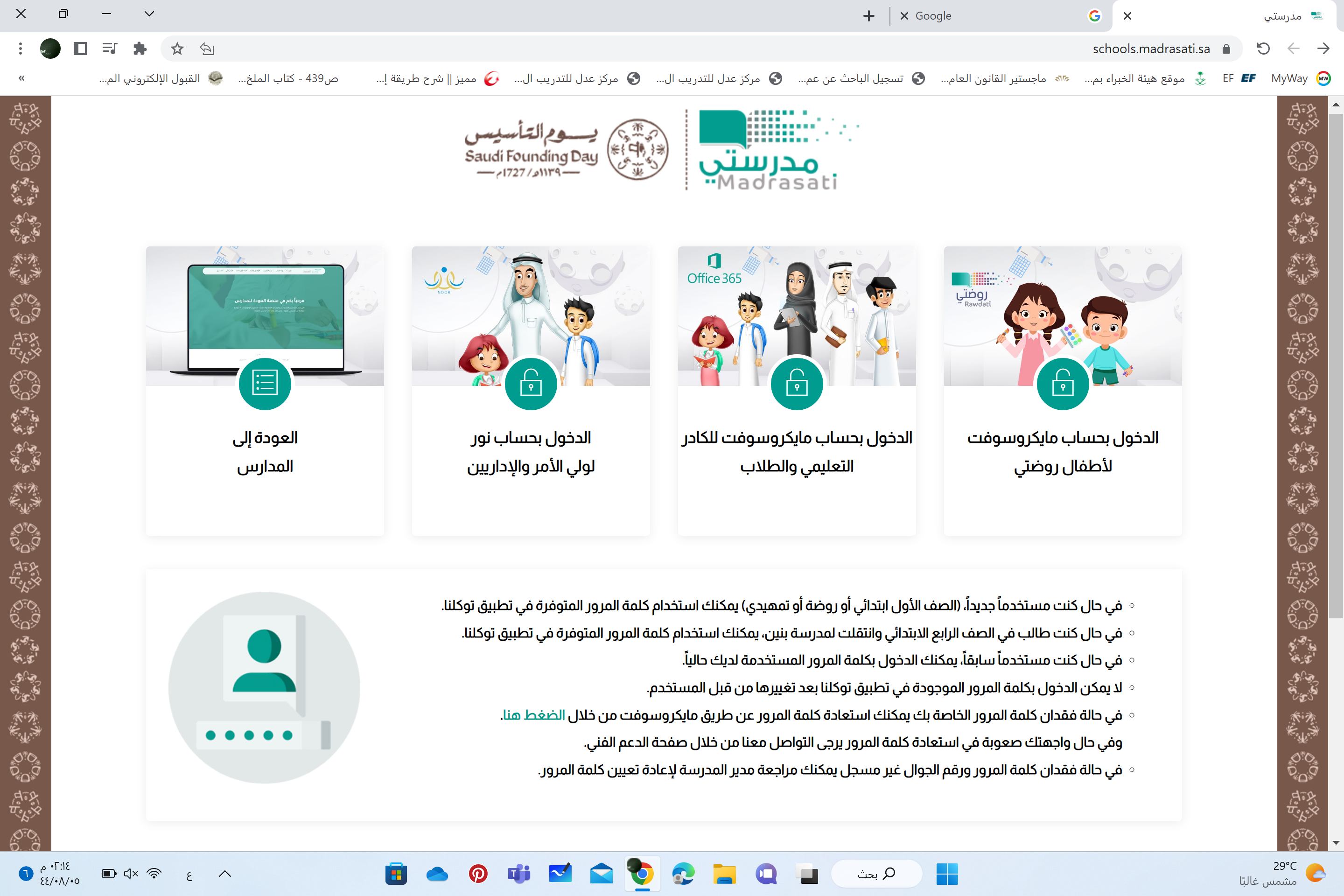 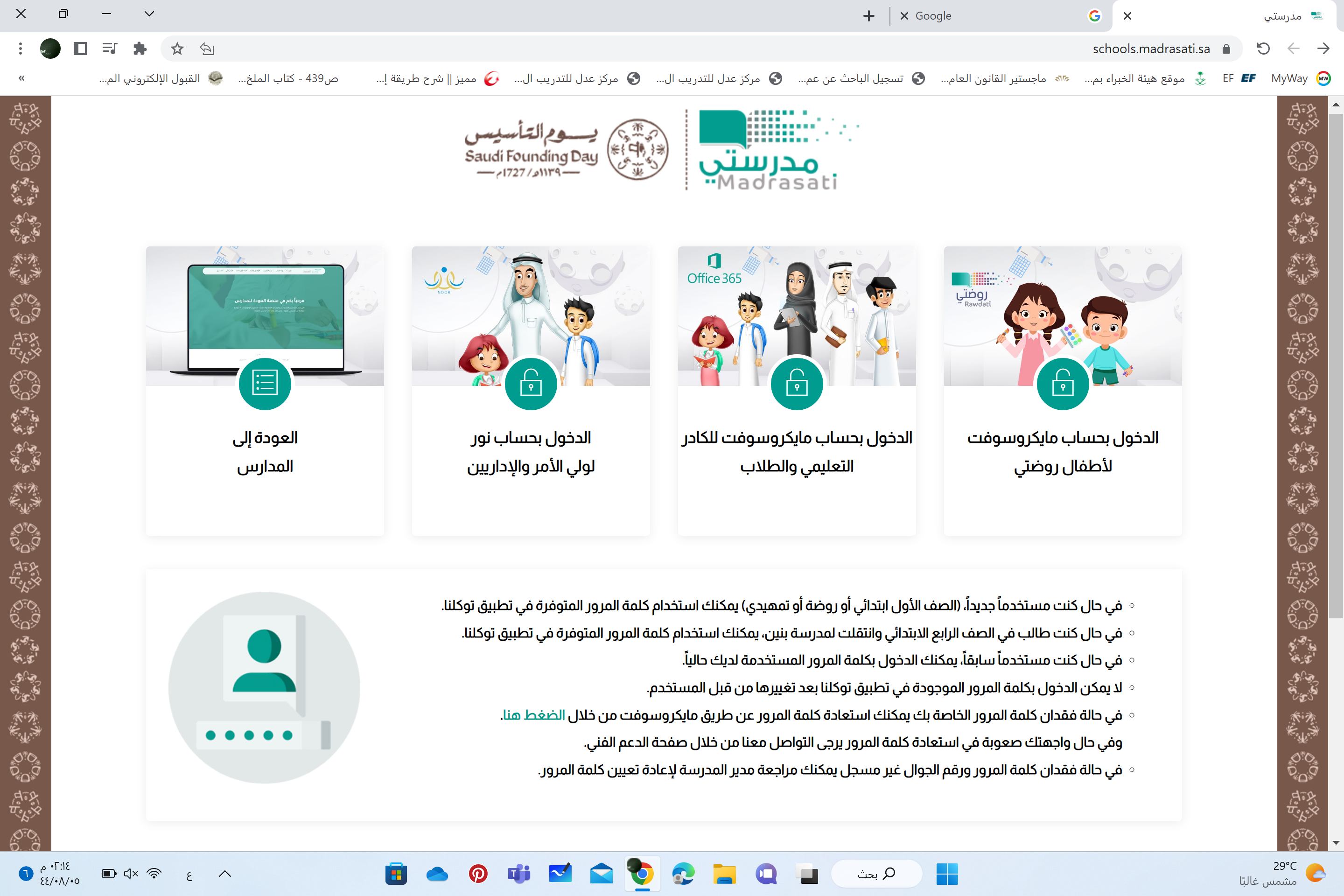 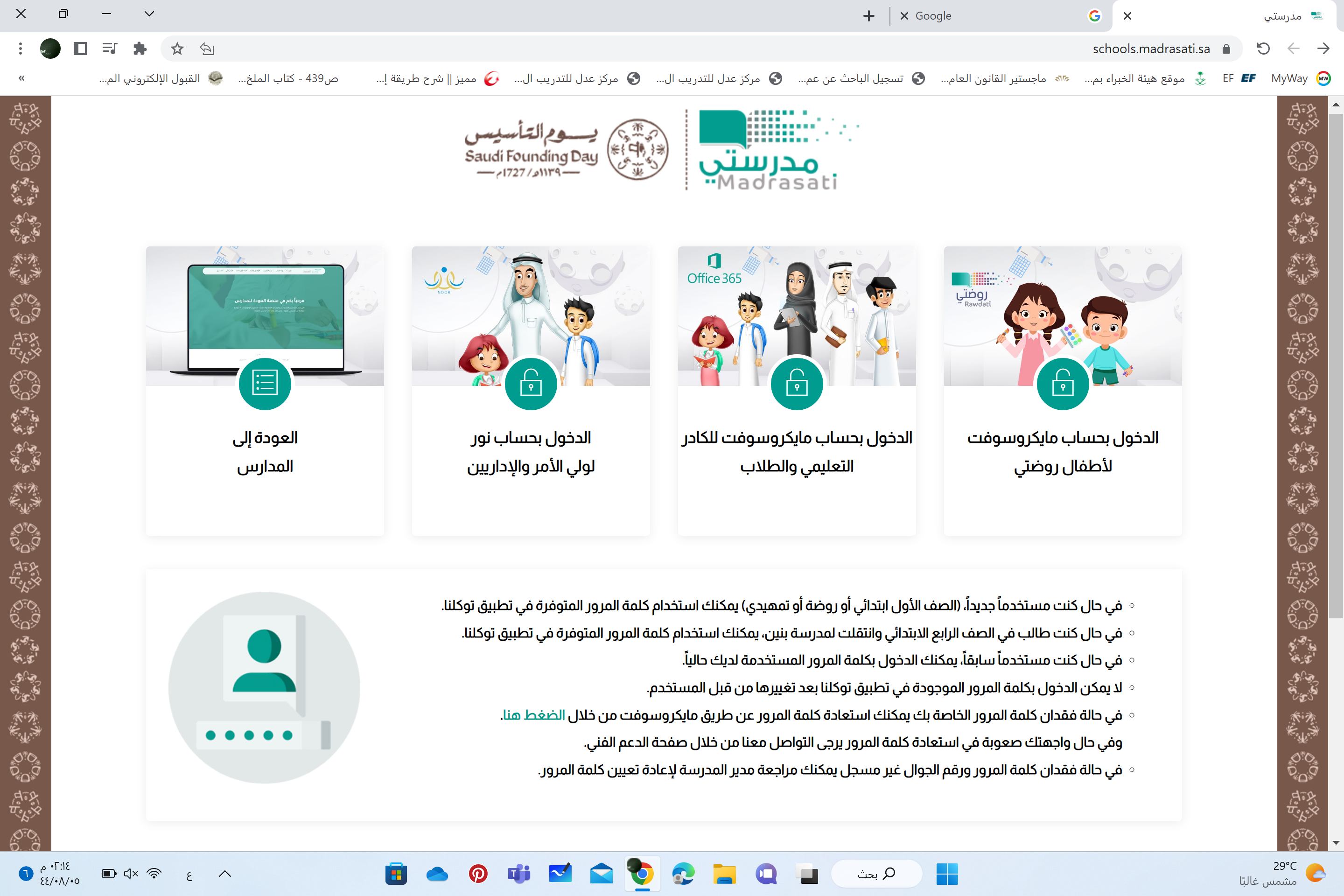 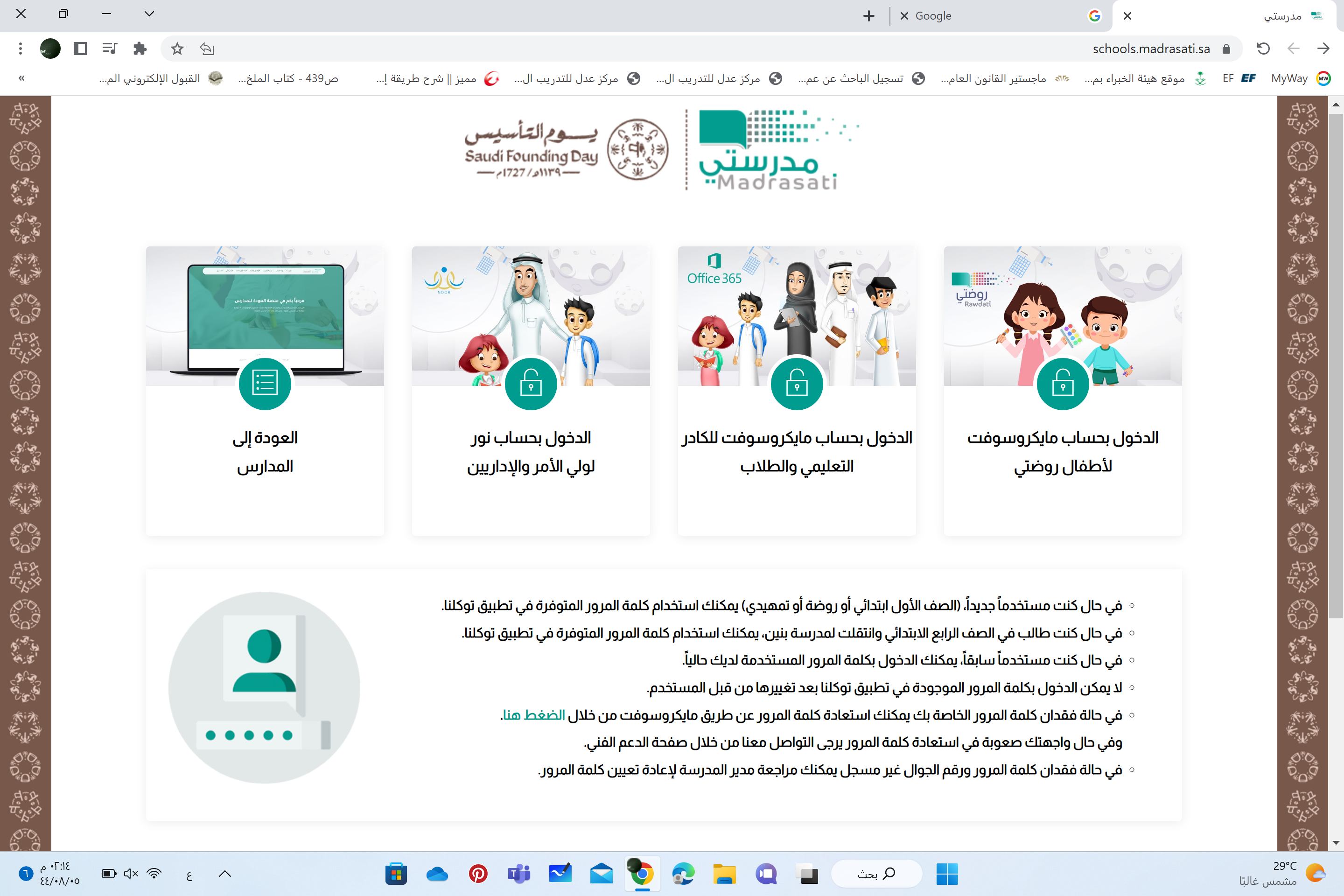 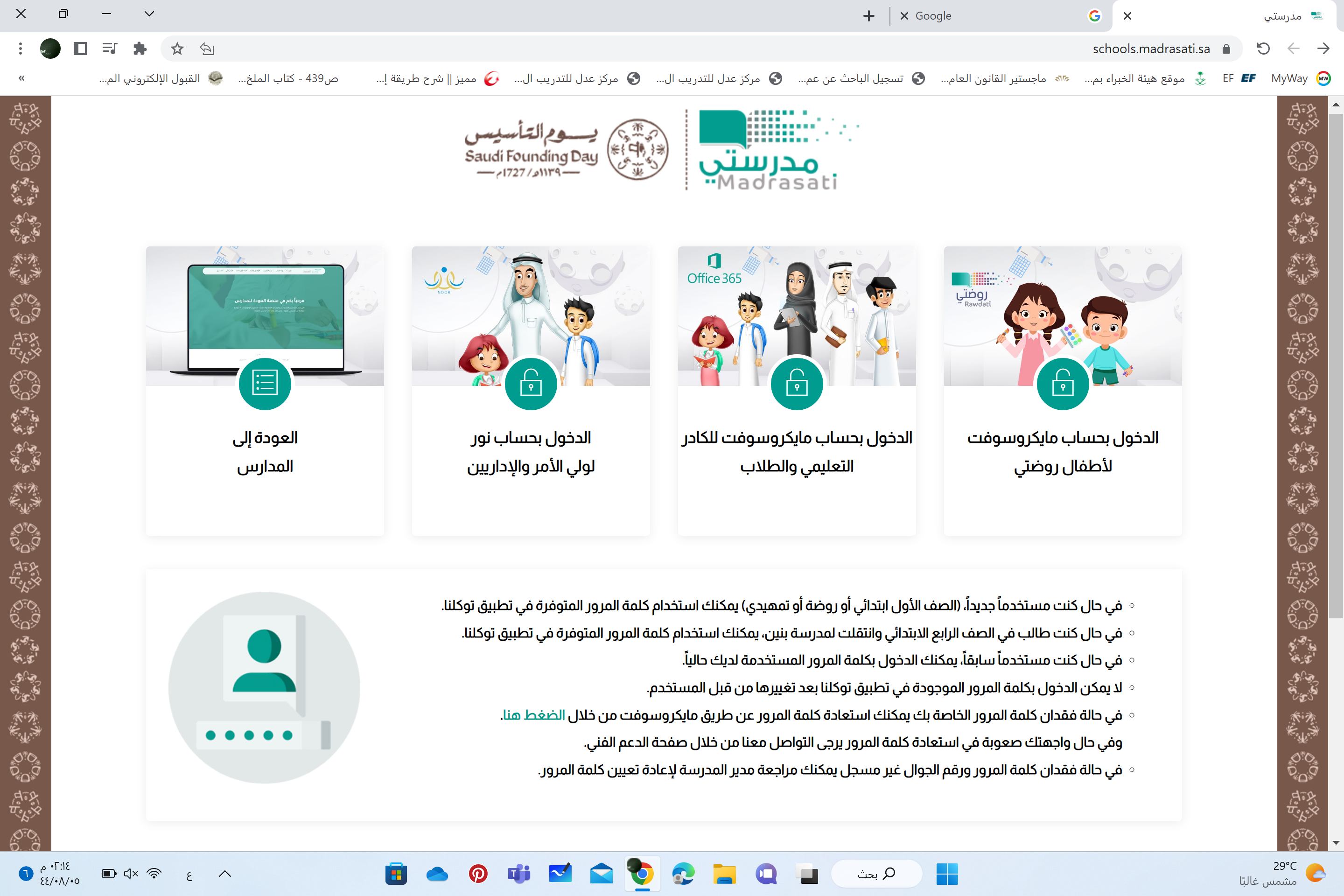 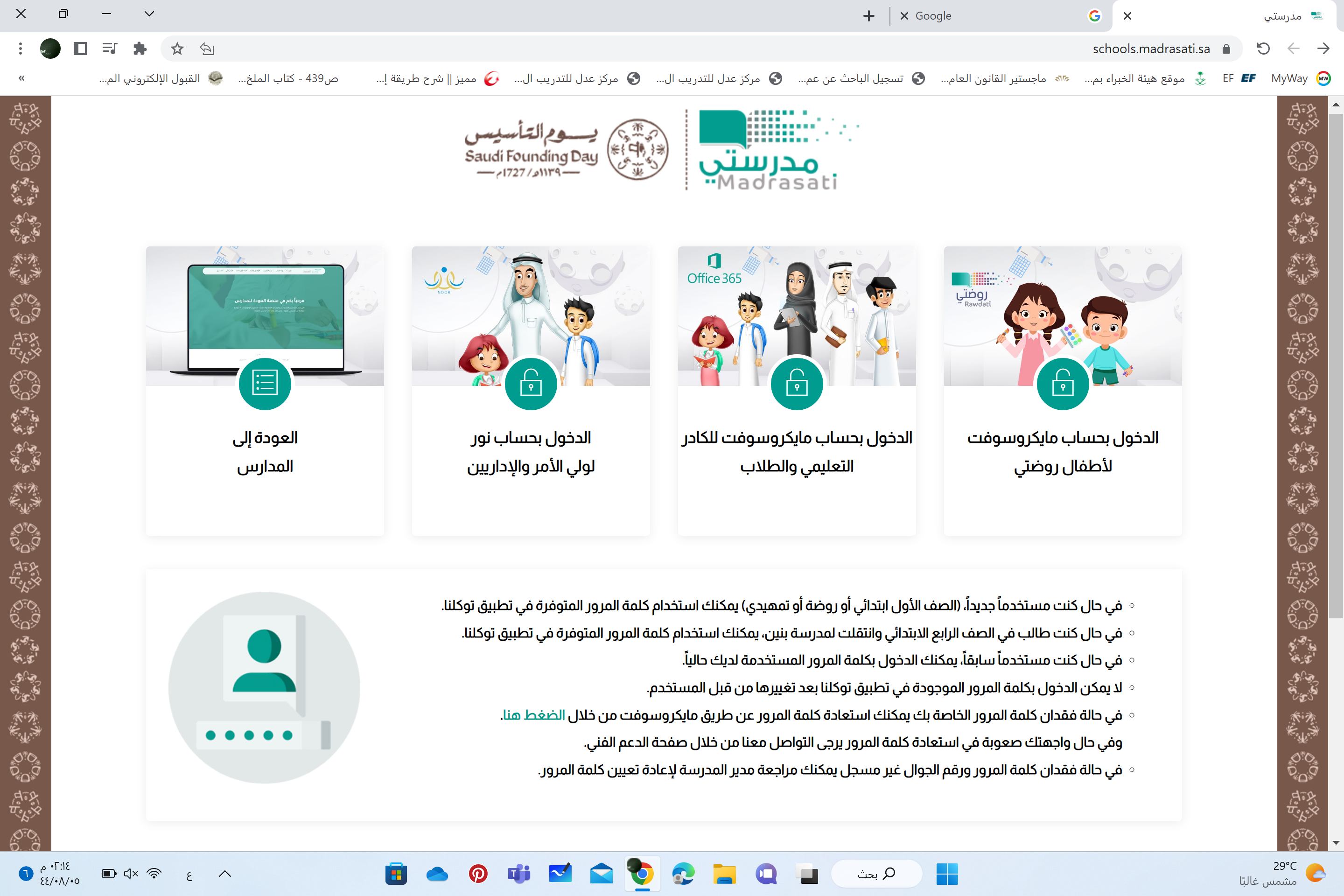 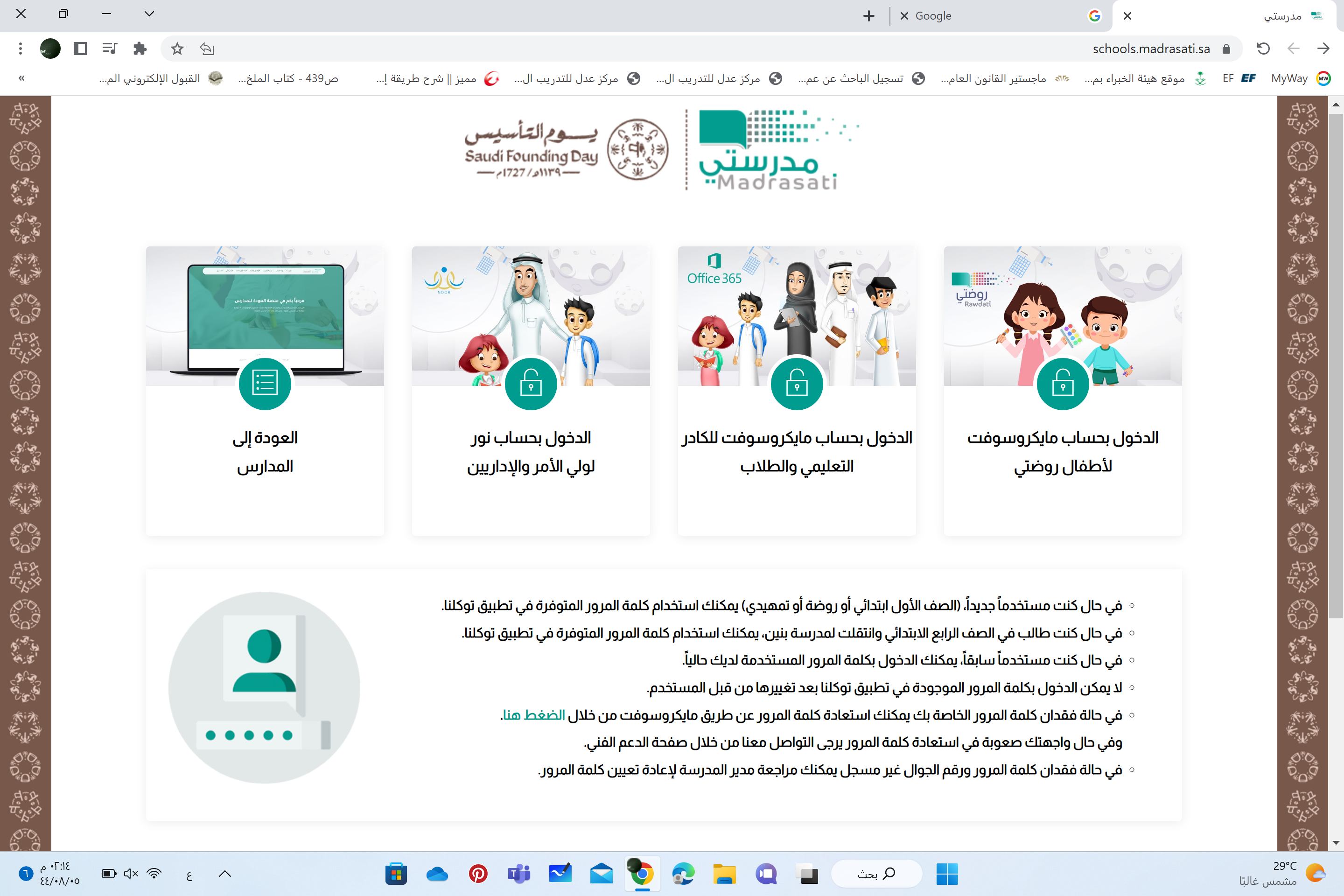 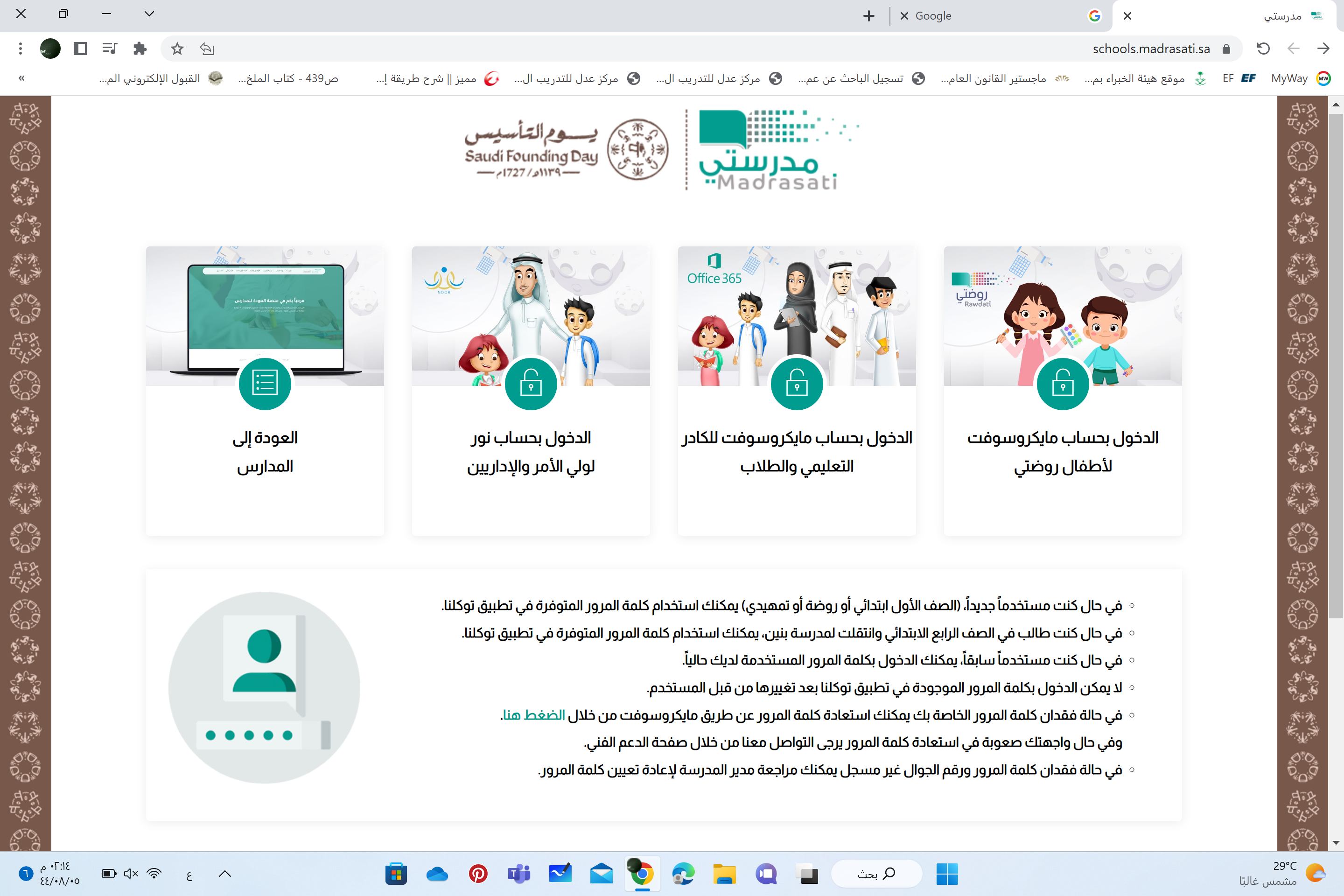 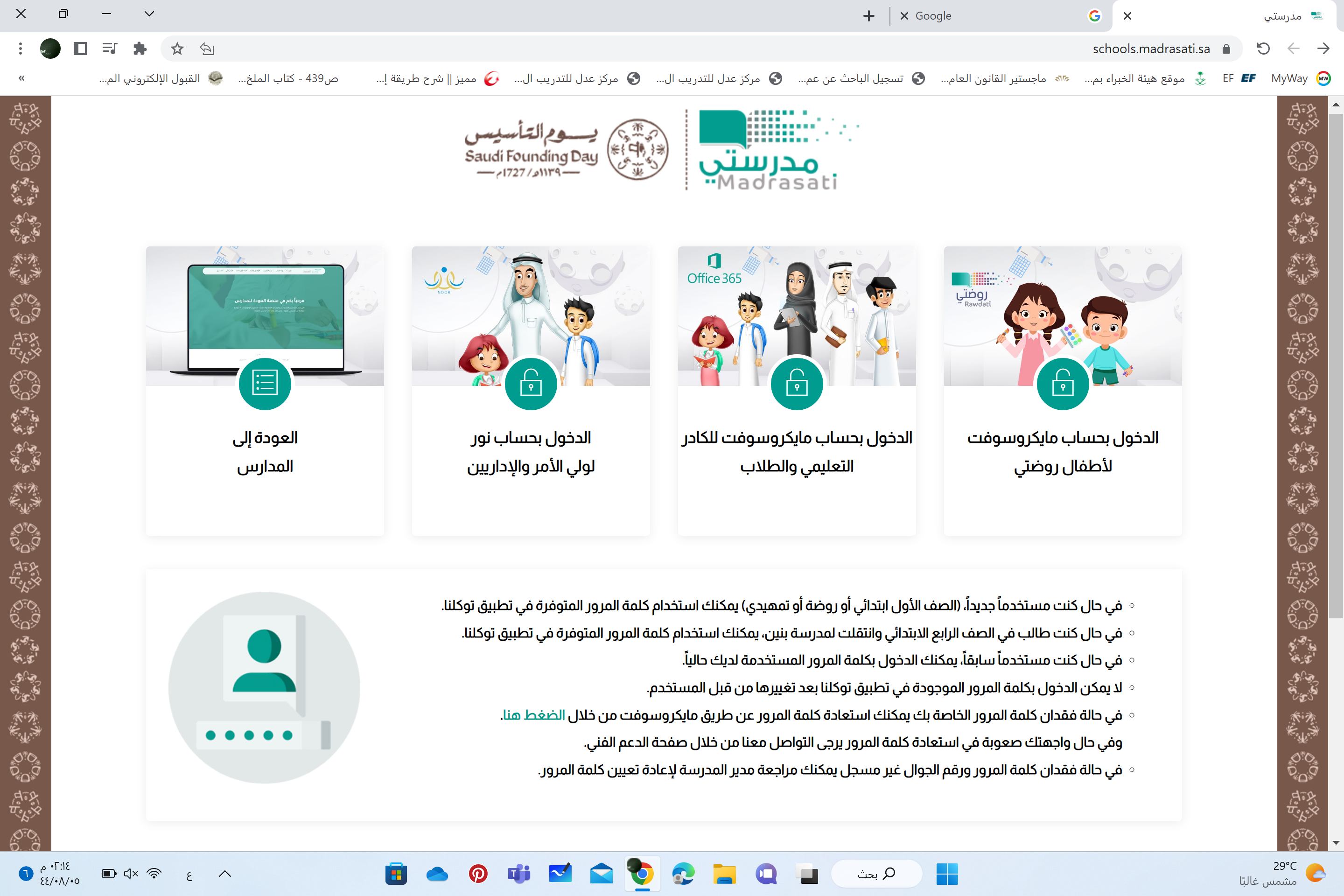 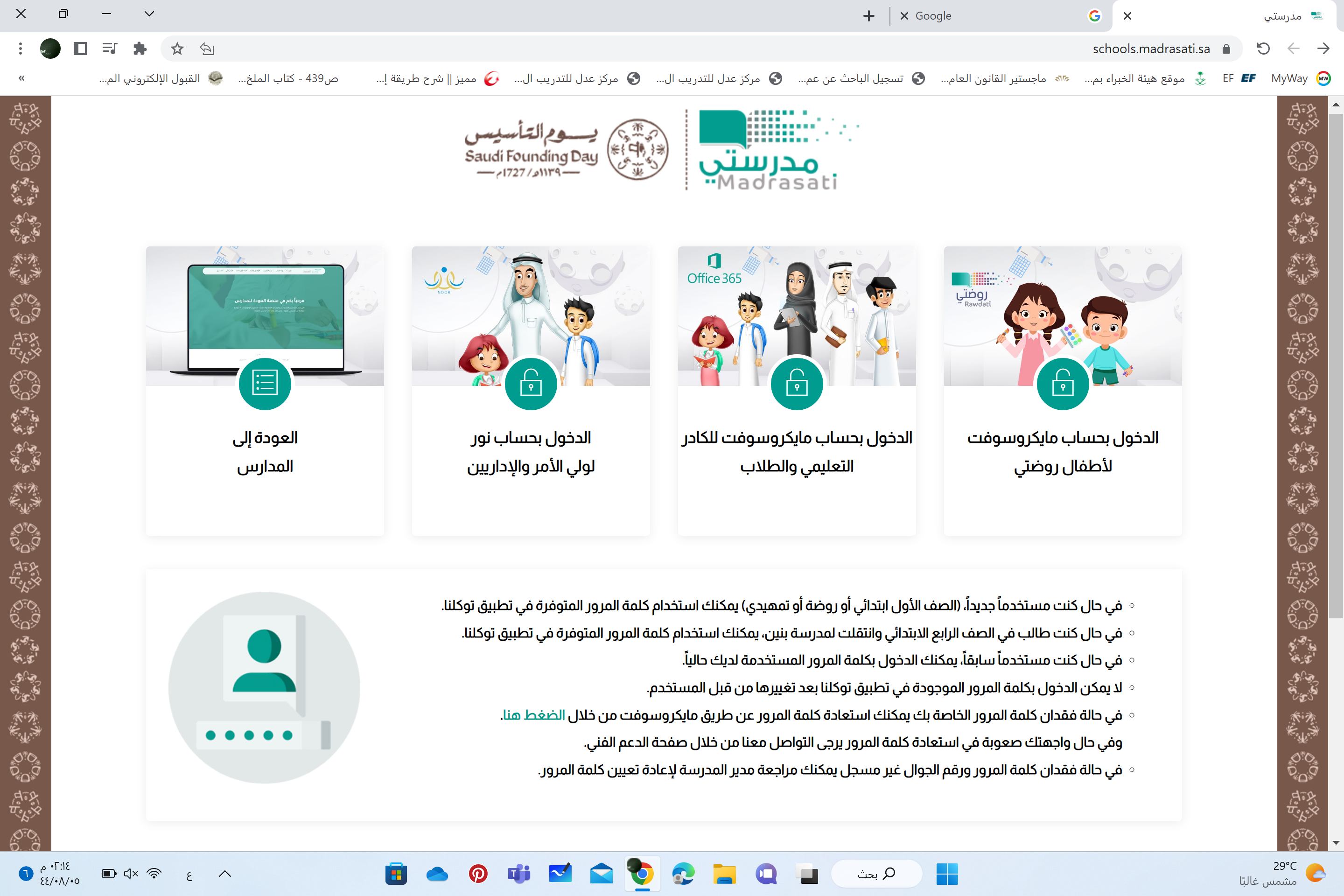 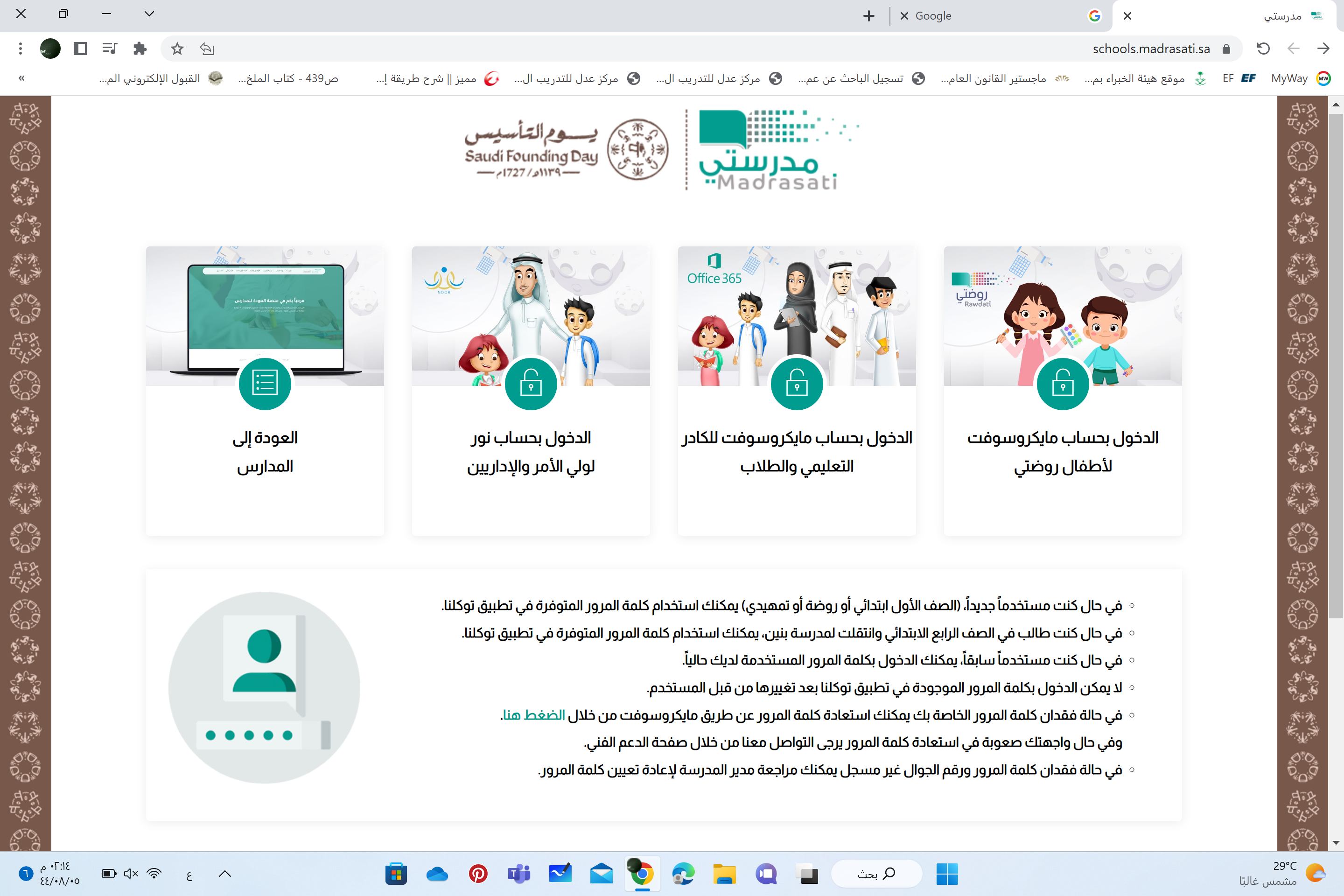 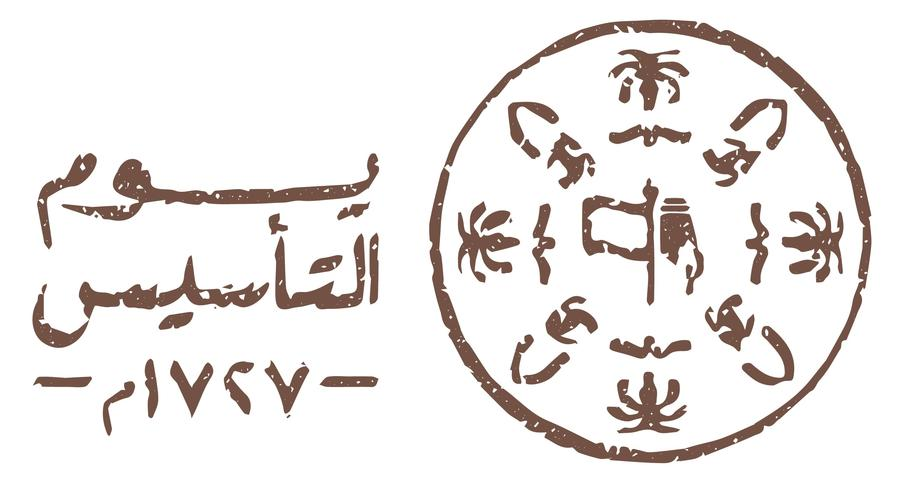 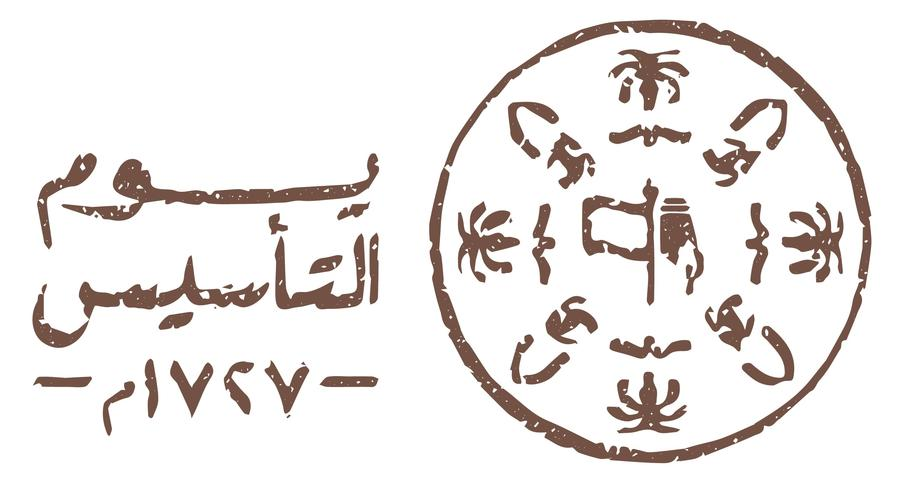 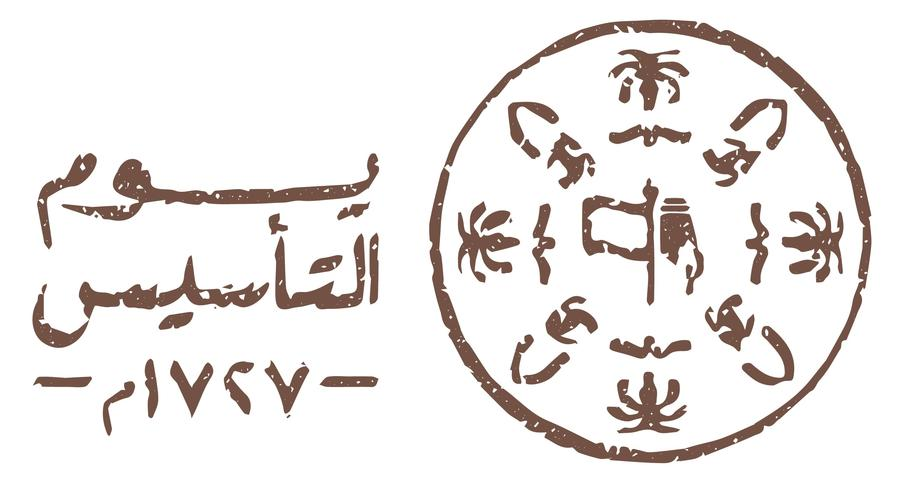 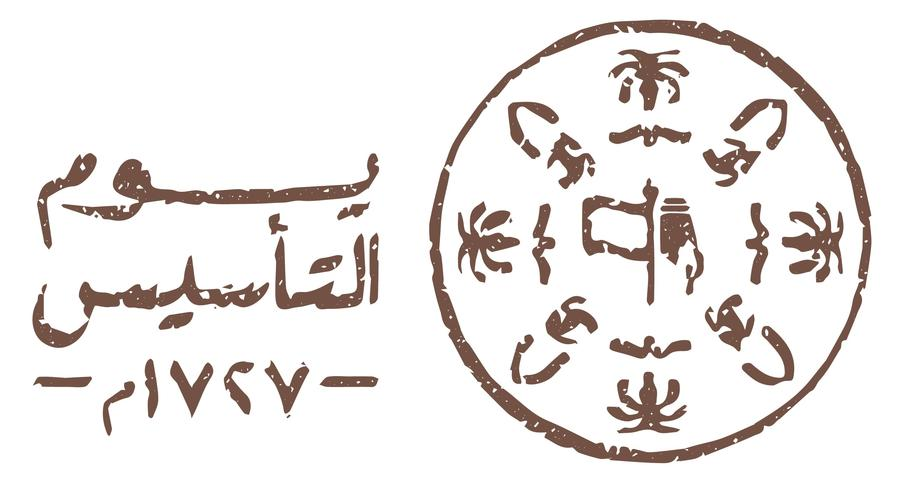 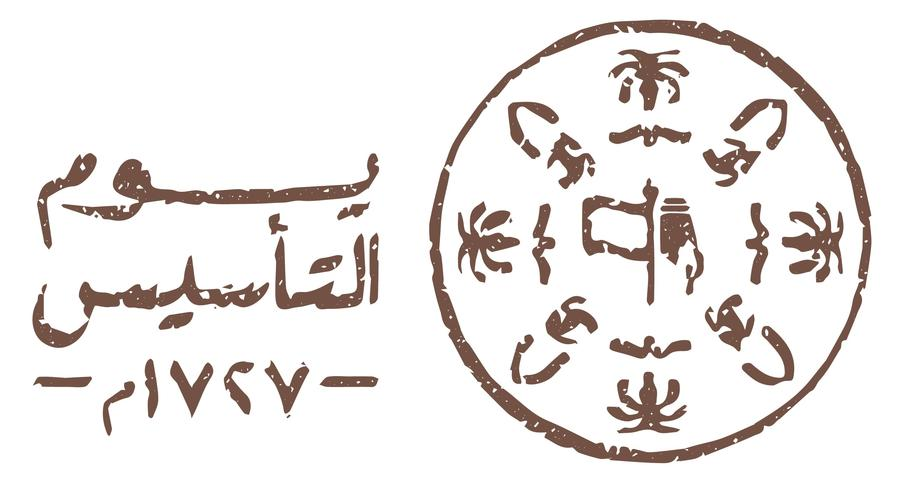 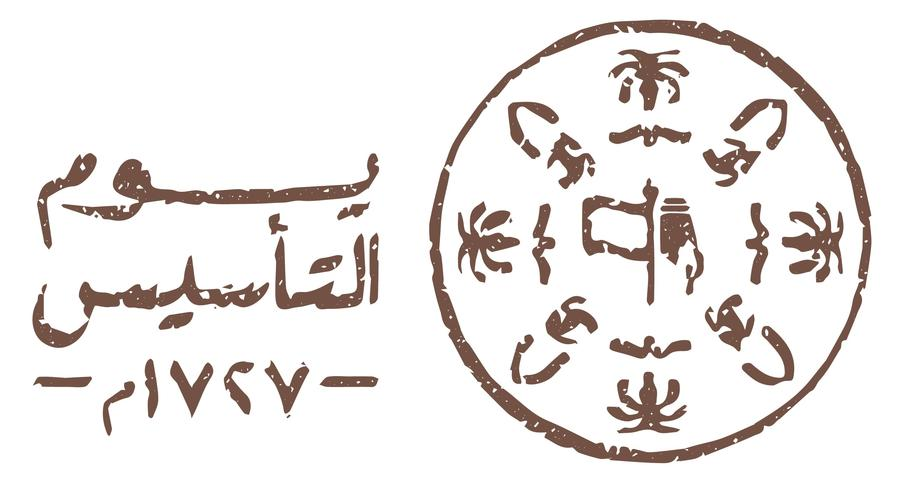 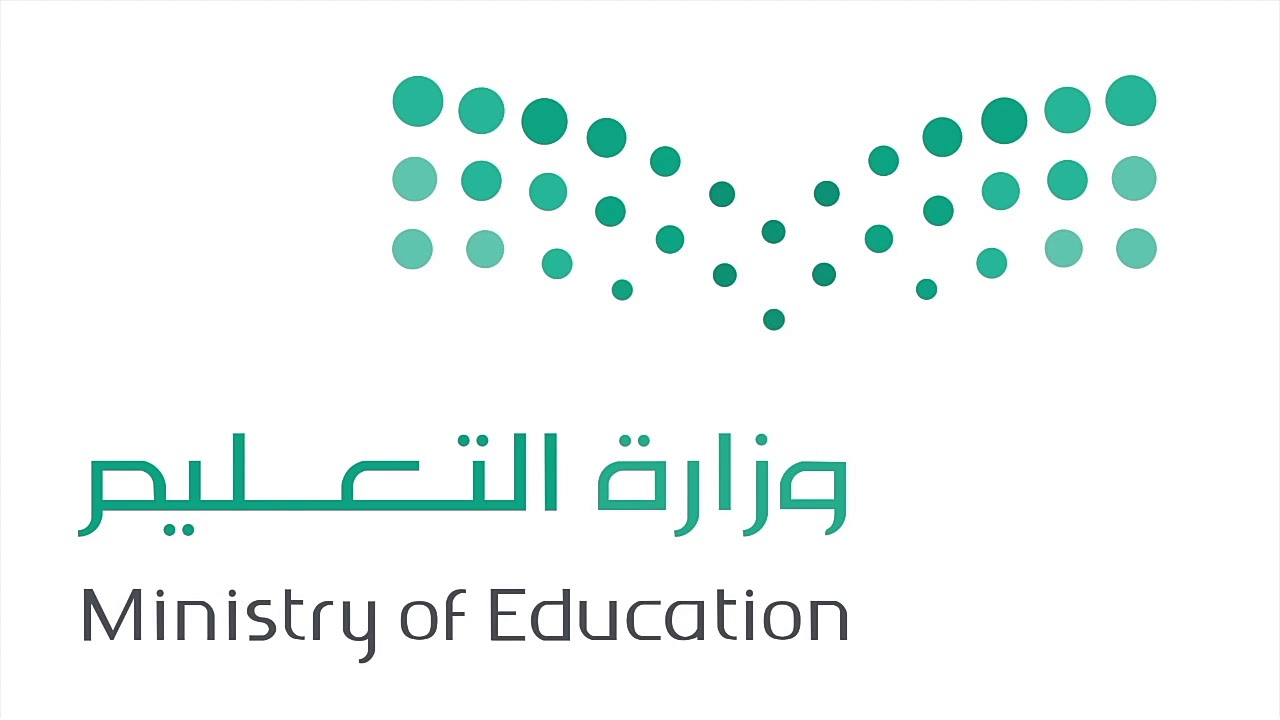 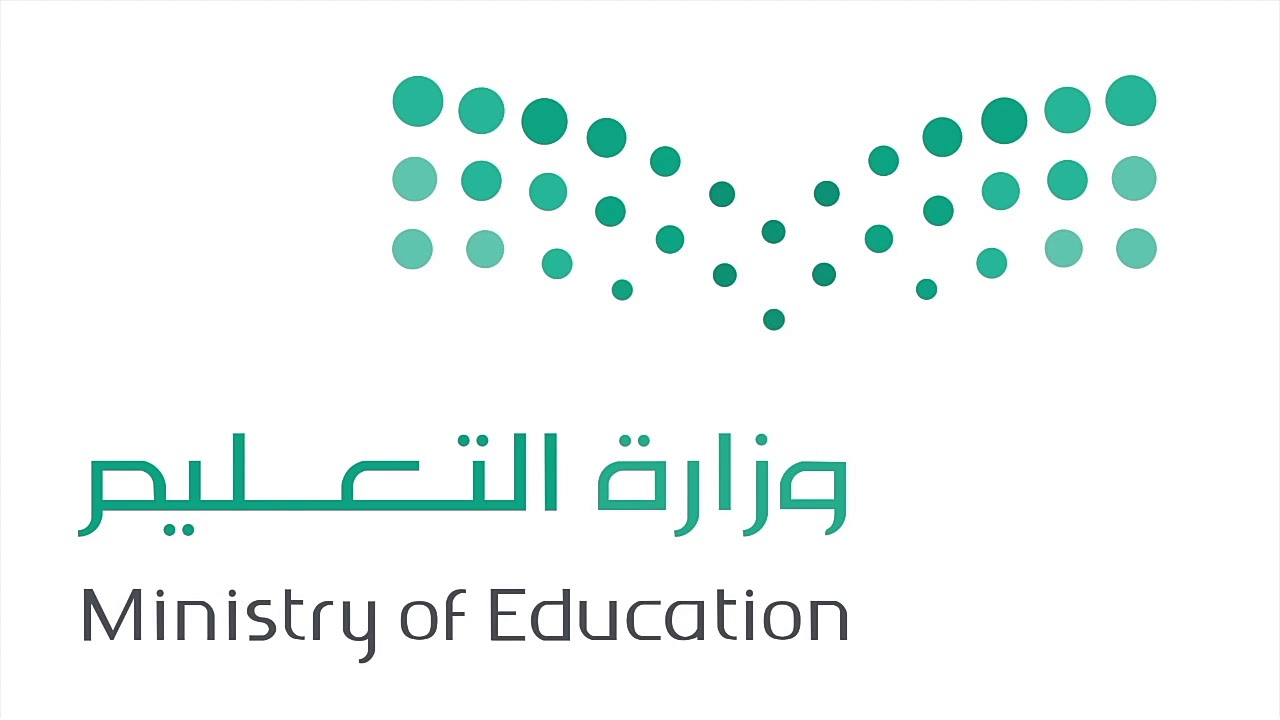 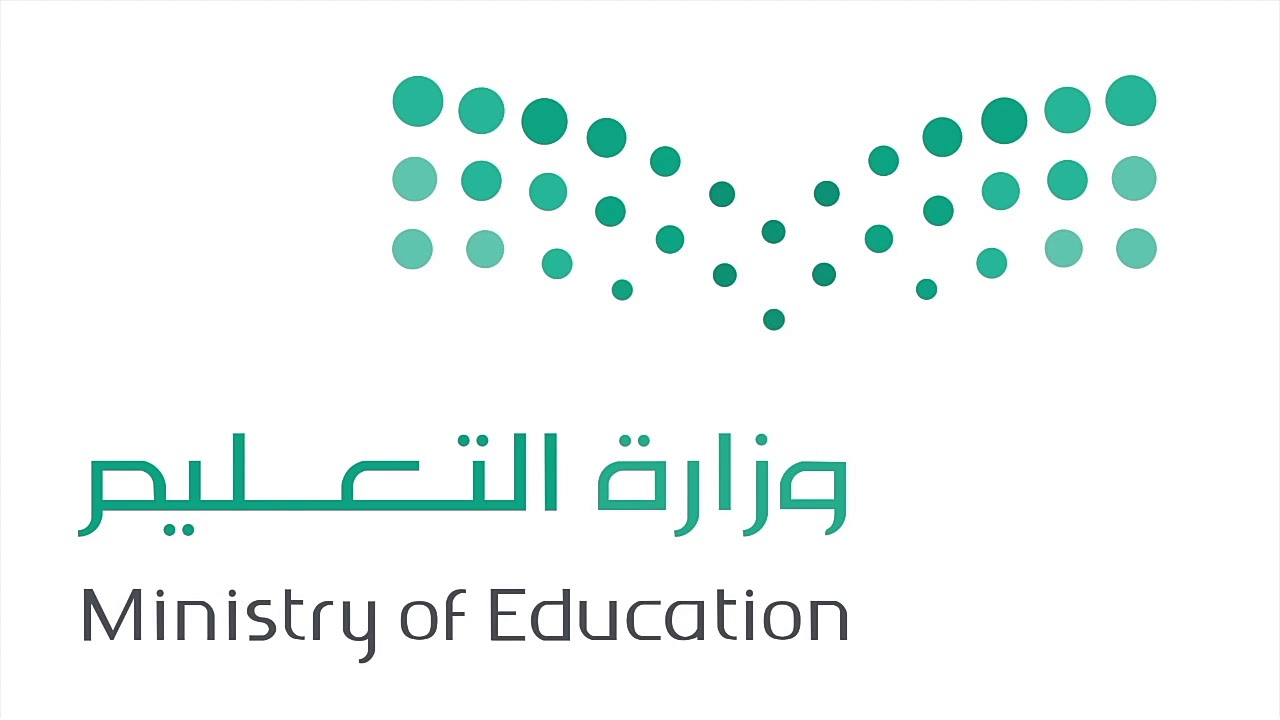 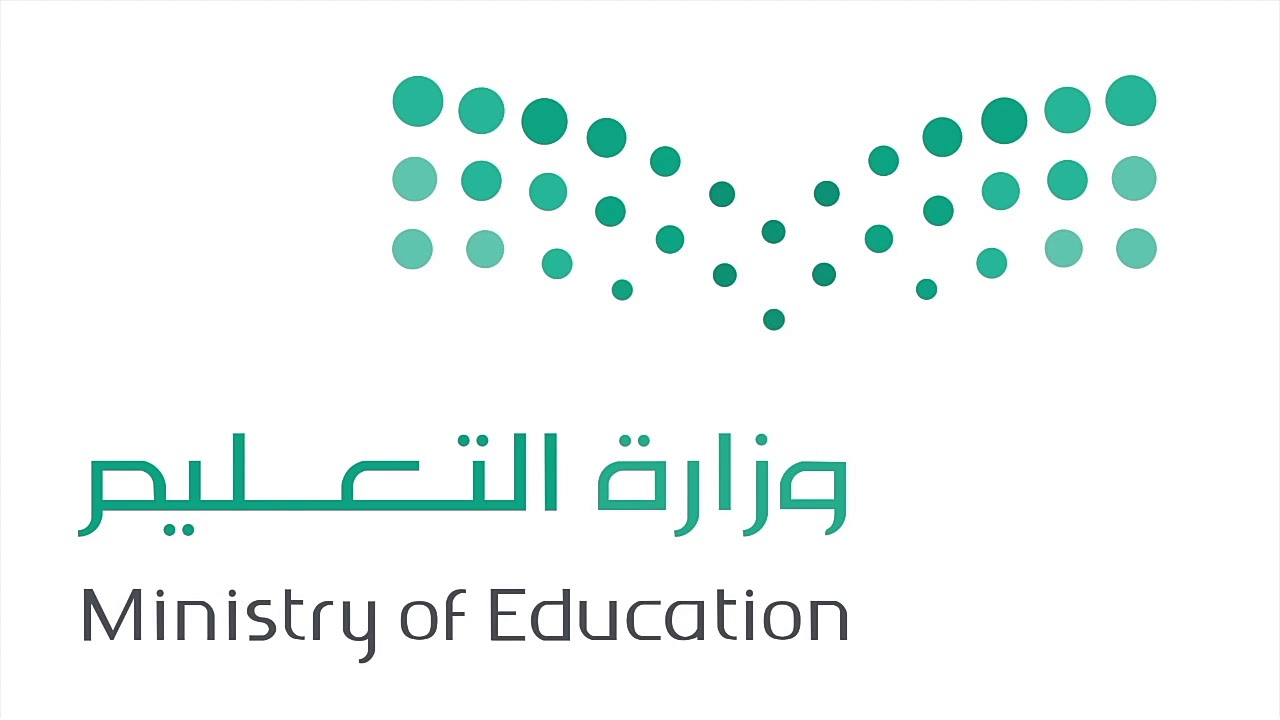 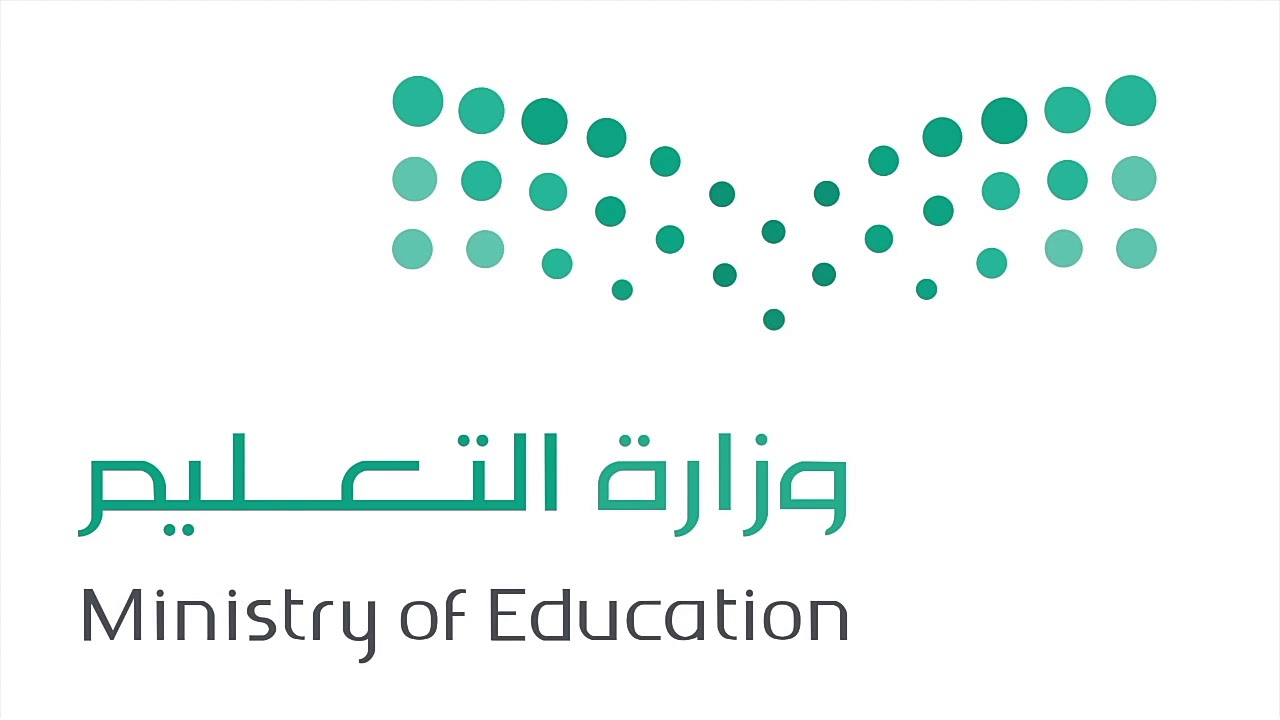 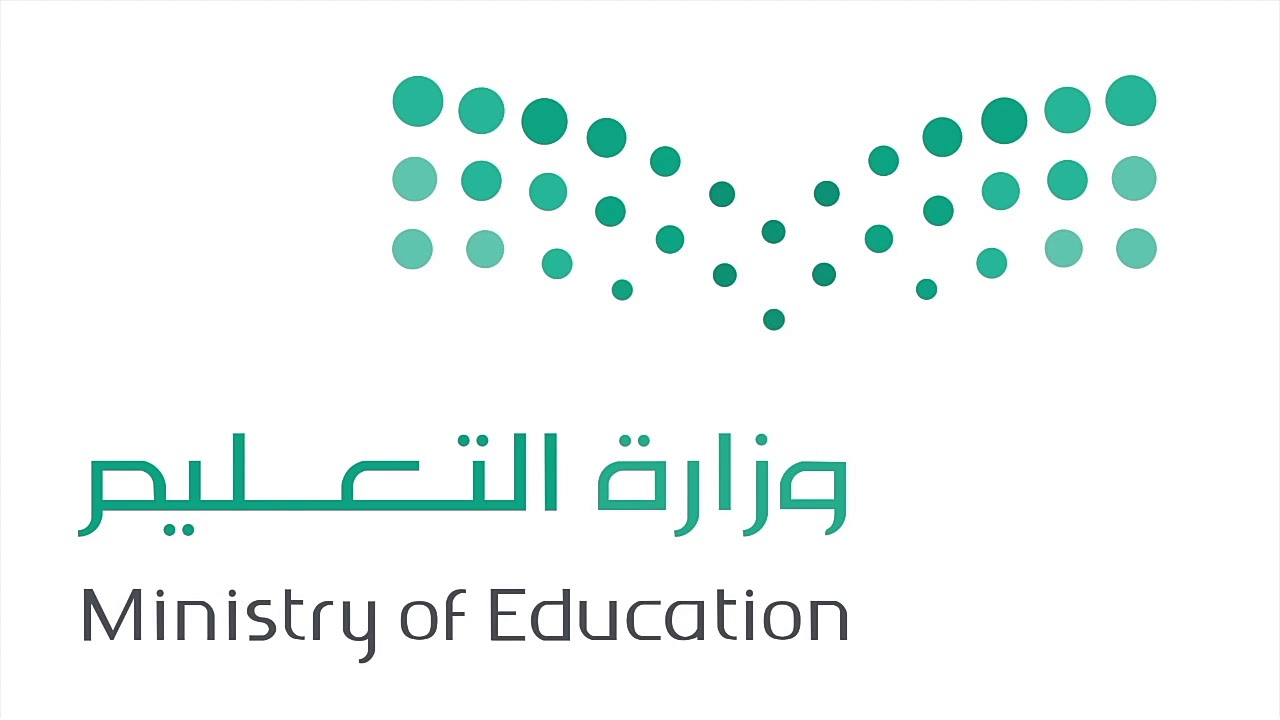 الاختبار .. بوابتك للإتقان      
فثابري .. واستعيني بالله     
لتصلي بعون الله إلى القمة     

أ / فاطمه صالح السبيعي
الاختبار .. بوابتك للإتقان      
فثابري .. واستعيني بالله     
لتصلي بعون الله إلى القمة     

أ / فاطمه صالح السبيعي
الاختبار .. بوابتك للإتقان      
فثابري .. واستعيني بالله     
لتصلي بعون الله إلى القمة     

أ / فاطمه صالح السبيعي
الاختبار .. بوابتك للإتقان      
فثابري .. واستعيني بالله     
لتصلي بعون الله إلى القمة     

أ / فاطمه صالح السبيعي
الاختبار .. بوابتك للإتقان      
فثابري .. واستعيني بالله     
لتصلي بعون الله إلى القمة     

أ / فاطمه صالح السبيعي
الاختبار .. بوابتك للإتقان      
فثابري .. واستعيني بالله     
لتصلي بعون الله إلى القمة     

أ / فاطمه صالح السبيعي
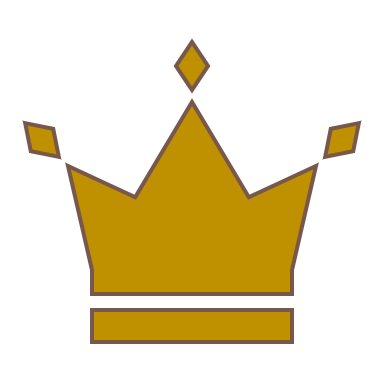 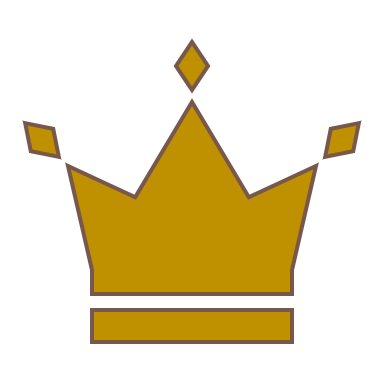 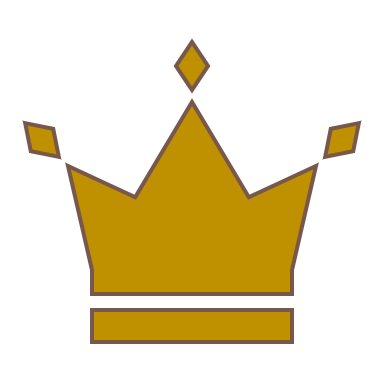 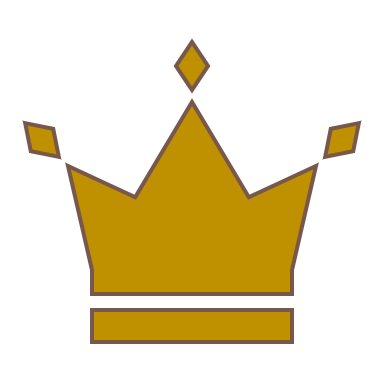 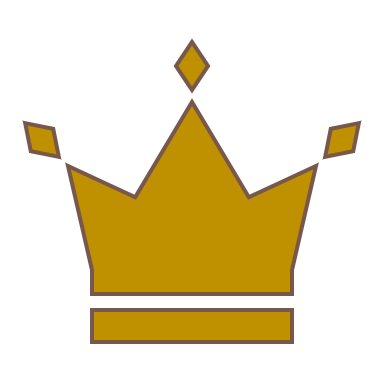 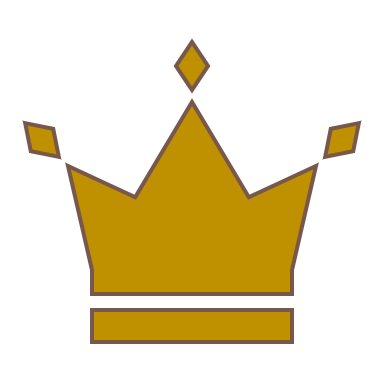 مكان قطعة حلوى او توزيعات
" احذف العبارة والصق الحلوى
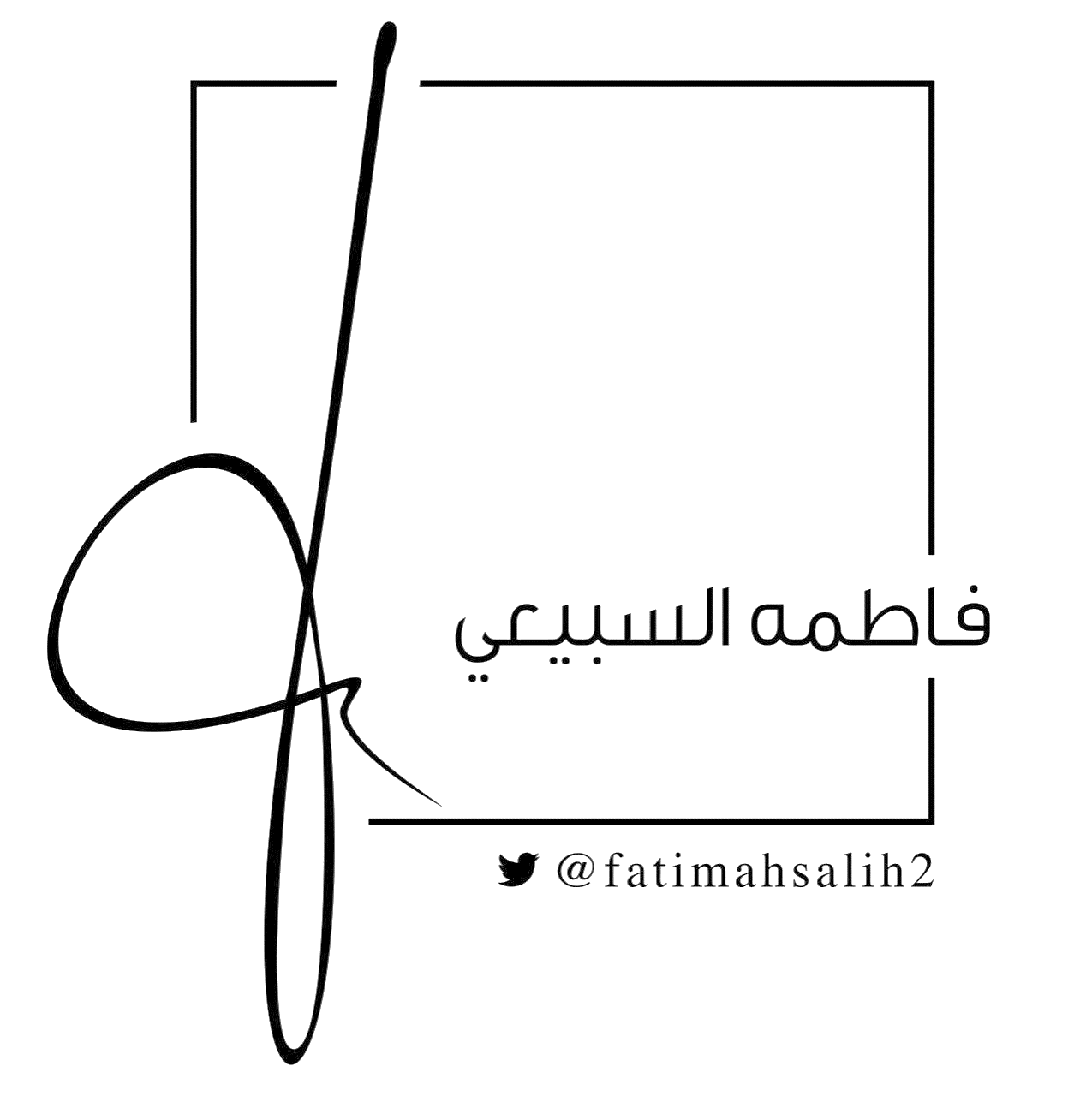